Fig. 2 Dorsal and ventral views of cranium of an adult male Eumops floridanus (left) from Coral Gables, Dade County, ...
J Mammal, Volume 85, Issue 5, 20 October 2004, Pages 852–865, https://doi.org/10.1644/BRB-205
The content of this slide may be subject to copyright: please see the slide notes for details.
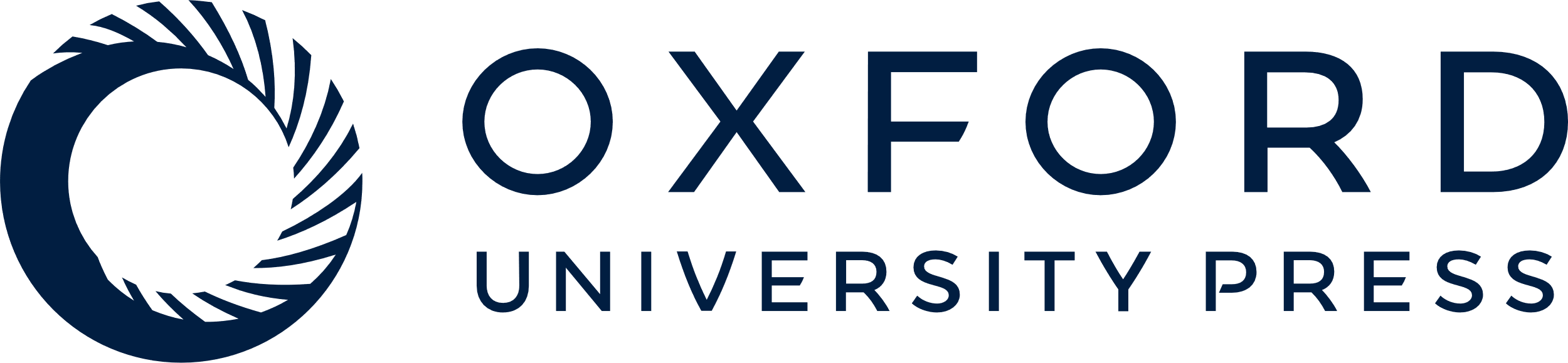 [Speaker Notes: Fig. 2 Dorsal and ventral views of cranium of an adult male Eumops floridanus (left) from Coral Gables, Dade County, Florida (greatest length of skull is 26.5 mm; KU 153920) and an adult female Eumops glaucinus (right) from Sylvestre, Minas Gerais, Brazil (greatest length of skull is 24.7 mm; USNM 391180).


Unless provided in the caption above, the following copyright applies to the content of this slide: © 2004 American Society of Mammalogists]